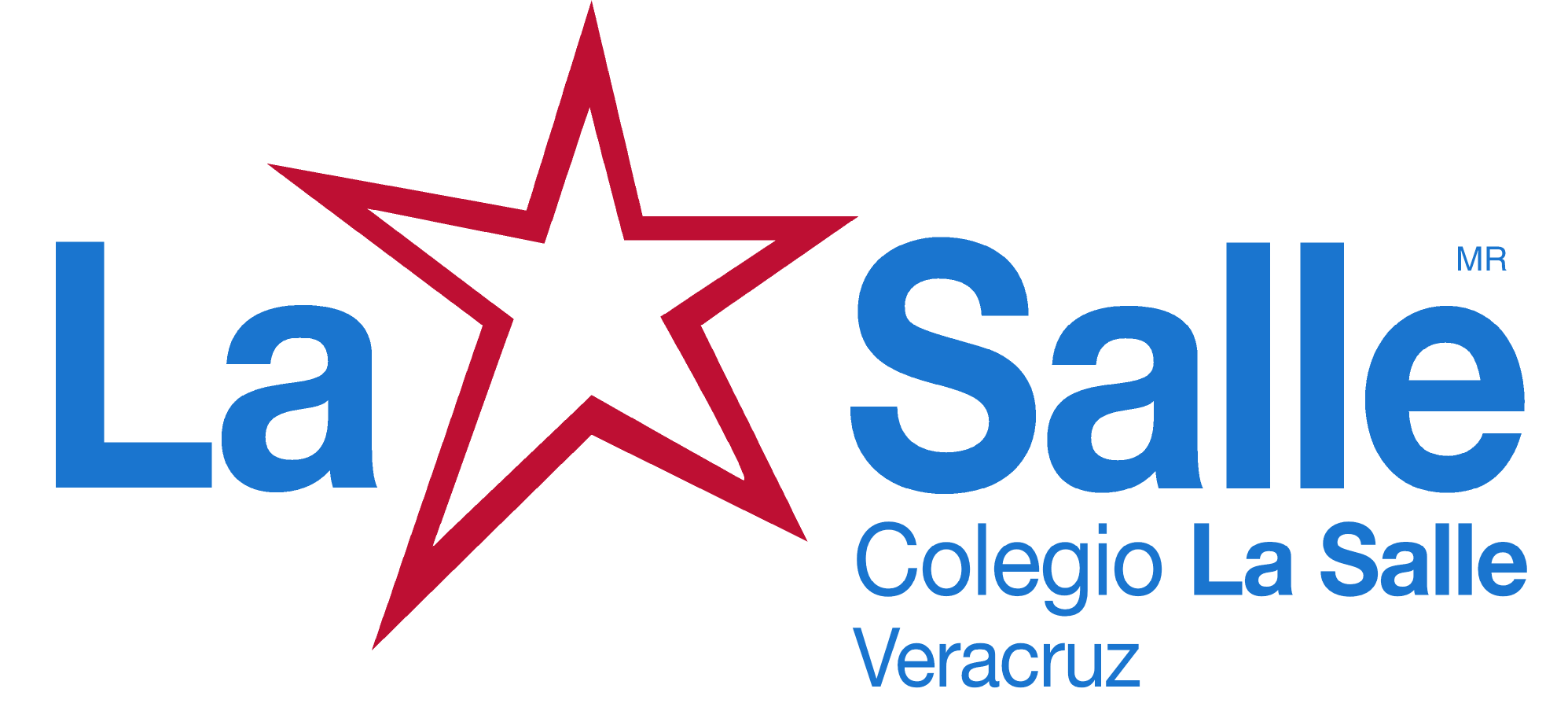 Sección Bachillerato
Bioquímica
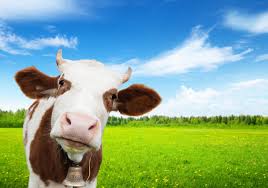 Ciclo del
Nitrógeno
César Rodrigo
Mayo 2016
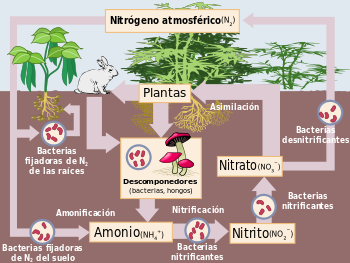 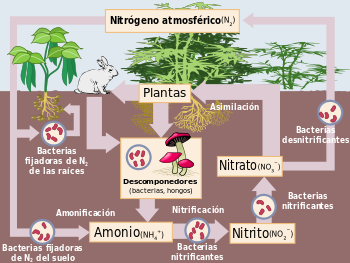 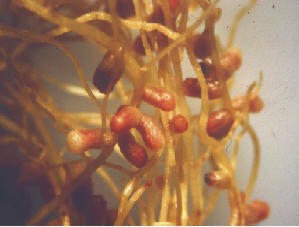 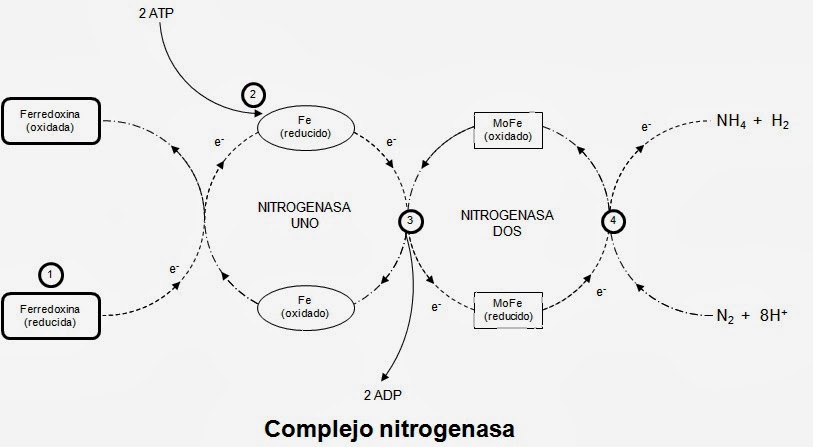 N2 + 16ATP + 8e- +8H+   2NH4+ + H2 + 16ADP + 16Pi
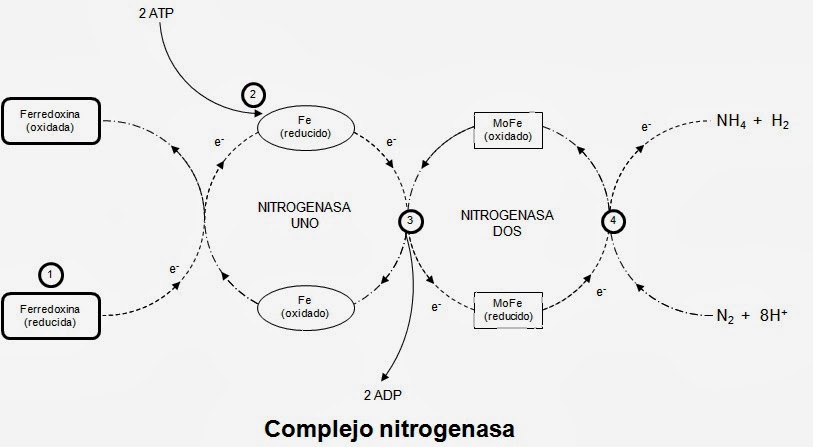 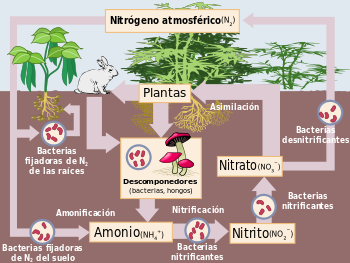 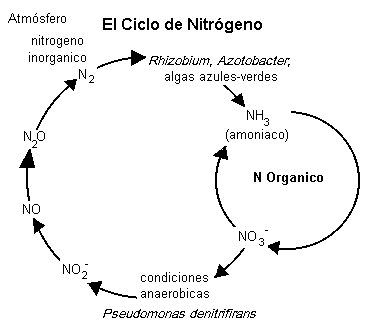 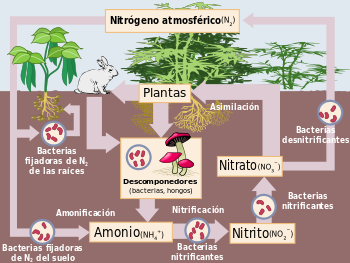 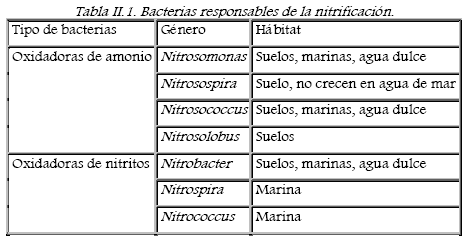 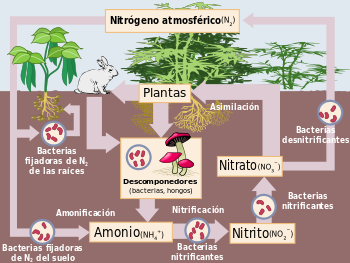 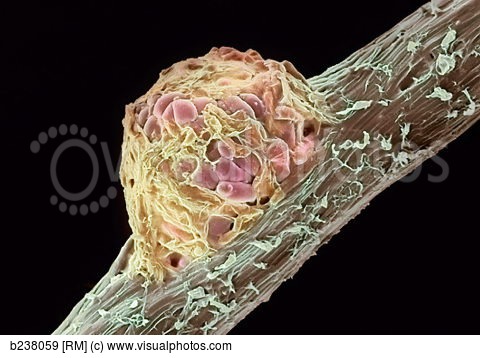 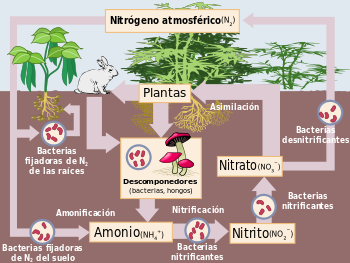 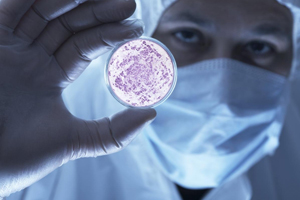 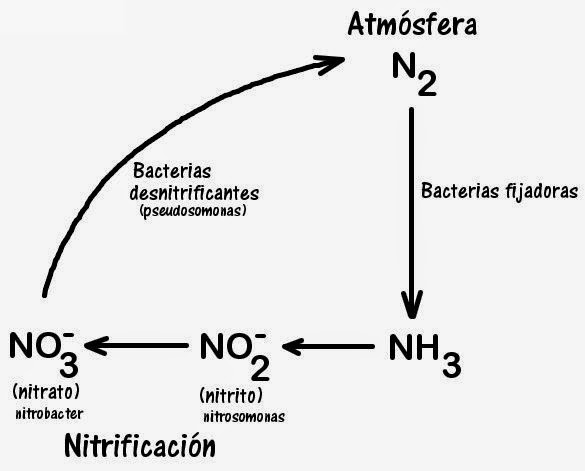 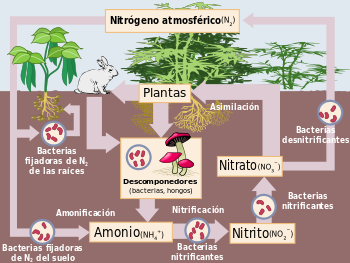 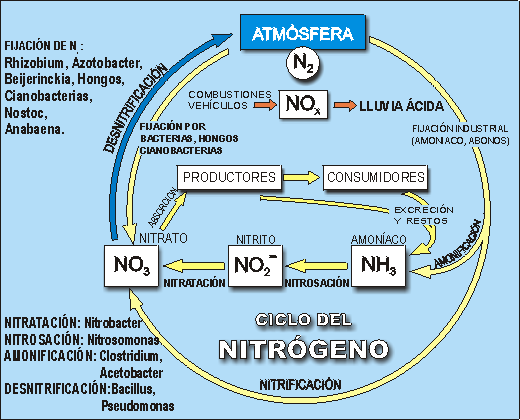